3. Основы питания растений в связи с применением удобрений
4. Биологический и хозяйственный вынос питательных веществ сельскохозяйственными культурами. 
5. Требования растений к условиям питания в различные периоды их роста. 
6. Диагностика минерального питания растений.
Общая потребность сельскохозяйственных культур в элементах минерального питания характеризуется размерами биологического выноса – количеством этих элементов во всей формируемой биомассе растений, то есть в надземных органах и корнях.
Биологический вынос можно разделить условно на хозяйственный и остаточный. 

Хозяйственный вынос включает содержание питательных веществ в отчуждаемой с поля основной и побочной продукцией. 

Остаточный вынос включает питательные элементы, которые остаются в поле в составе корневых и пожнивных остатков, листовом опаде, потерях зерна.
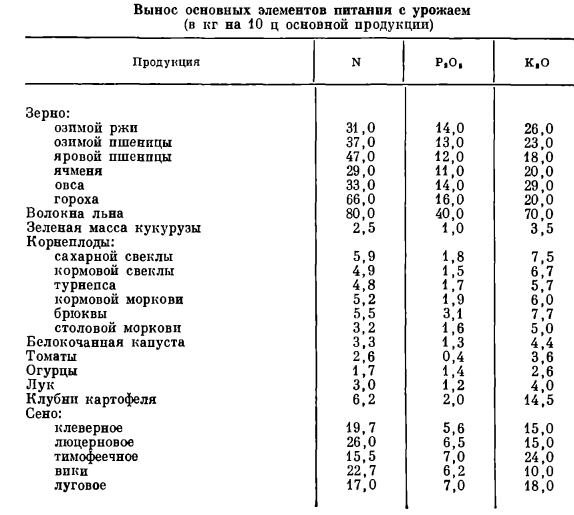 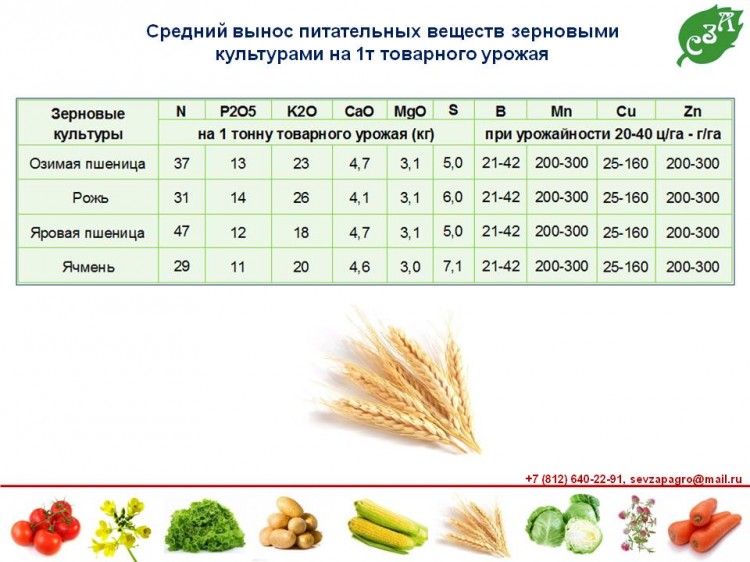 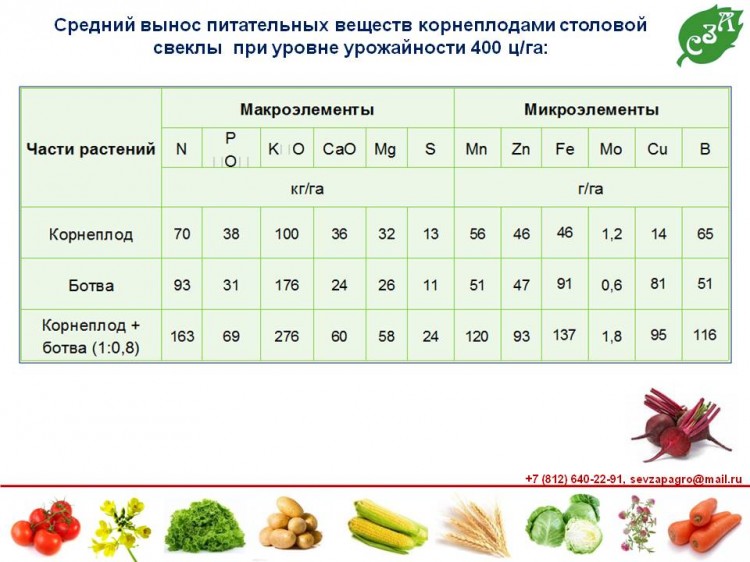 Круговорот веществ
Внесение минеральных удобрений позволяет вводить в круговорот веществ в земледелии новые количества элементов питания растений, а внесение навоза и других отходов животноводства и растениеводства – повторно использовать часть питательных веществ, уже входивших в состав предыдущих урожаев. 

баланс элементов питания в почве состоит из приходной и расходной частей. 

Приходные статьи баланса включают в себя 
поступление питательных элементов с минеральными и органическими удобрениями, 
с семенами, 
атмосферными осадками, 
а также азот, фиксируемый симбиотическими клубеньковыми бактериями бобовых культур и несимбиотическими свободноживущими бактериями. 

Расходные статьи баланса включают 
отчуждение элементов питания с урожаями, 
потери от эрозии почв, 
Вымывания 
денитрификации азота.
Требования растений к условиям питания  в различные периоды их роста. Динамика потребления питательных веществ в онтогенезе
критический период питания - недостаток элементов питания в это время резко ухудшает рост и развитие растений
 период максимального поглощения, который характеризуется наиболее интенсивным потреблением питательных элементов.
У всех растений 1 критическим периодом является фаза всходов, когда корневая система слабо развита и не может усваивать достаточно питательных веществ из почвы.
Вторым критическим периодом, является период интенсивного накопления вегетативной массы 

у зерновых выход в трубку – колошение, 
у зернобобовых и бобовых – цветение, 
у кормовых корнеплодов – начало образования корнеплода, 
у огурцов, томатов – начало плодоношения.
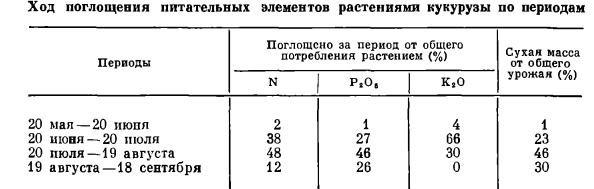 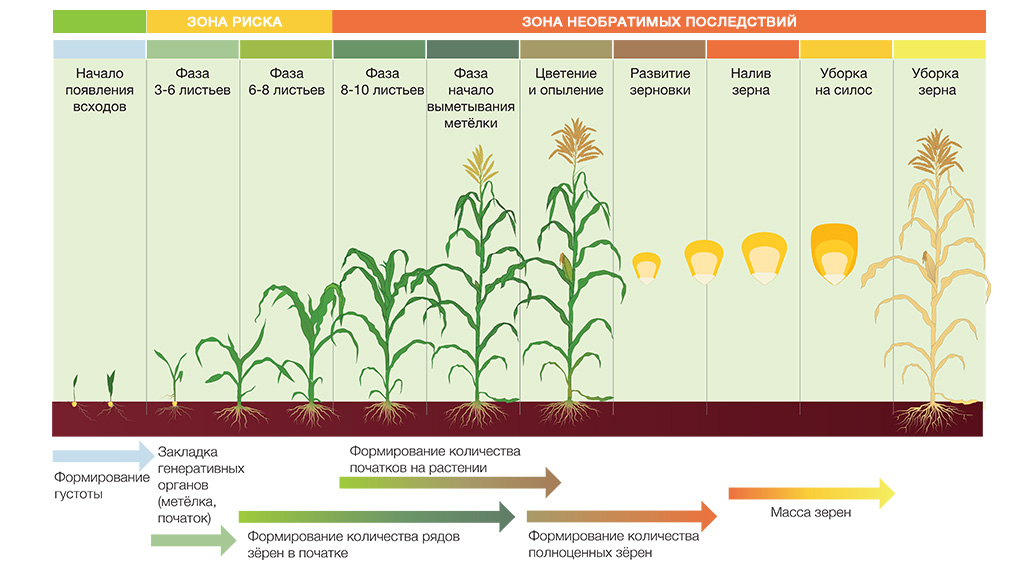 озимая рожь уже за осенний период поглощает 25-30% всего количества питательных элементов, тогда как сухая масса растений за это время достигает лишь 10% конечного урожая.
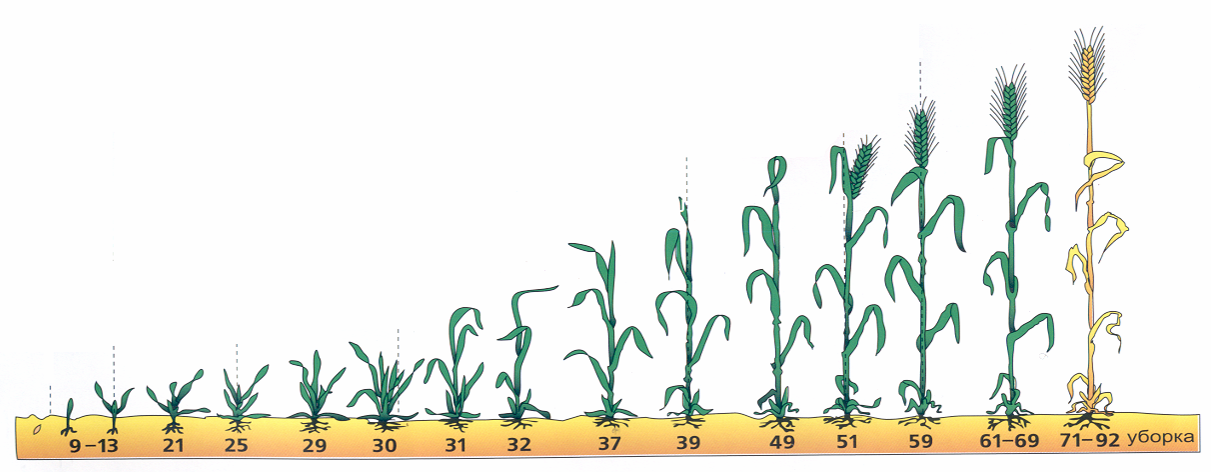 Диагностика минерального питания растений
Признаки азотного голодания растений

1 – кукуруза:
 а – типичные симптомы недостатка азота; б, в – острый недостаток азота;


2 – томаты: 
а – острый недостаток азота на старых листьях; 
б – острый недостаток азота на молодых листьях;


3 – земляника 

4 – сахарная свекла 

5 – огурцы
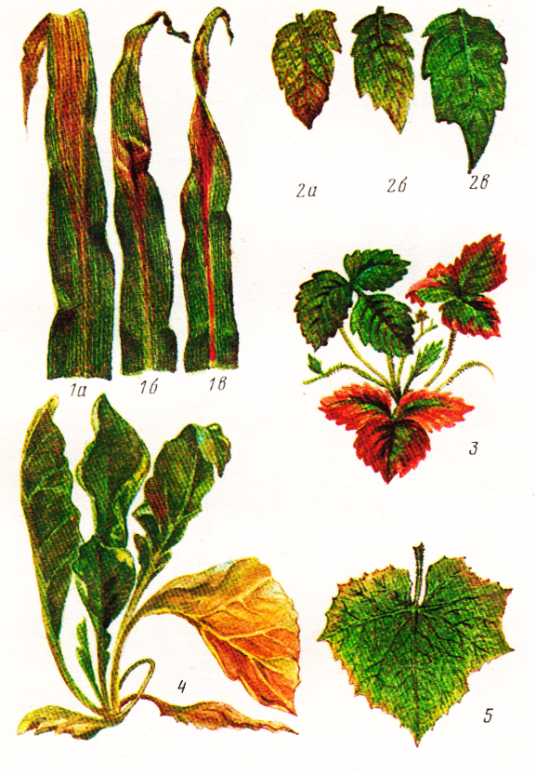 Признаки фосфорного голодания растений
1 – кукуруза:
 
а – нормальный лист; 
б – лист с сильно выраженным недостатком фосфора; 
в – молодое растение с острым недостатком фосфора; 

2 – ячмень; 

3 – овес; 

4 – пшеница;
 
5 – рожь с признаками острого недостатка фосфора
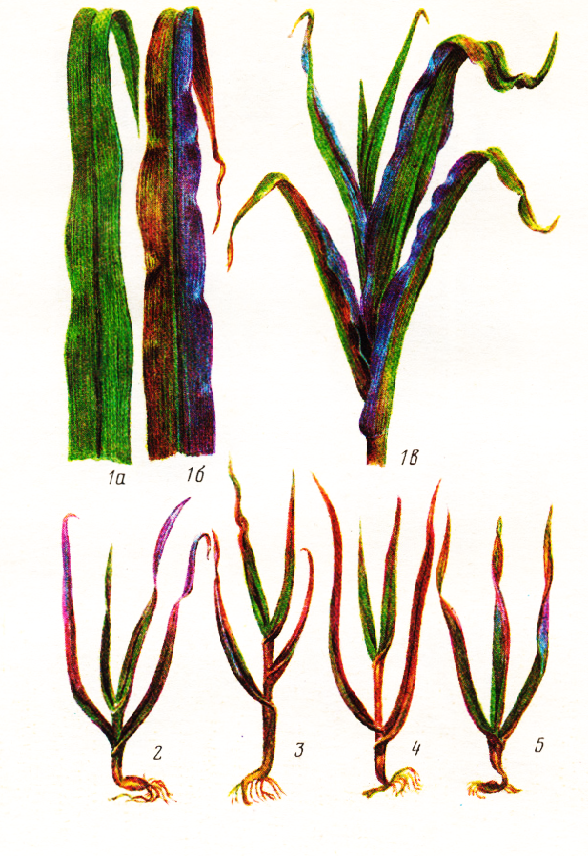 Признаки калийного голодания растений
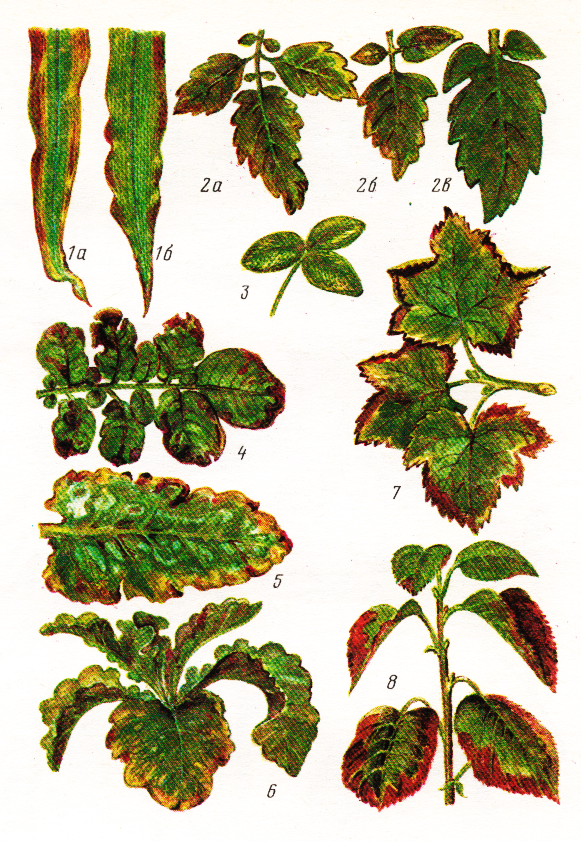 1 – кукуруза: 
а – сильный верхушечный некроз; 
б – начальная стадия недостатка калия; 

2 – томаты: 
а, б – острый недостаток калия; 
в – слабый недостаток калия; 

3 – клевер луговой; 
4 – картофель; 
5 – свекла кормовая; 
6 – капуста кормовая; 
7 – красная смородина; 
8 – яблоня